mCLASS/DIBELS
Interim Assessment Team
Session Items
mCLASS/DIBELS overview
Login 
Required Assessments
Administration
Scoring Rules
Gating Rules
Composite Score
2
Transitioning Platforms
Making Way for mCLASS/DIBELS                                             HISD’s Dyslexia Screener  (K-1)
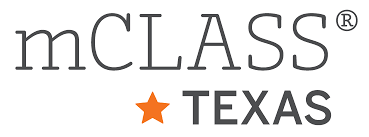 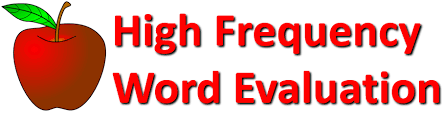 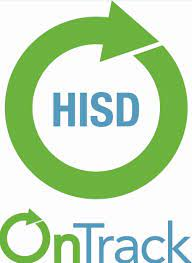 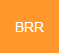 3
Purpose
To access a thorough knowledge/understanding of students’ development towards reading proficiency.
4
Window Dates
BOY: September 18th – October 20th 

MOY: January 10th – January 31st (1st Grade)
	     January 10th – February 13th (Kindergarten)			
EOY:	April 14th – May 10th
*As of 8/31/2023
5
How to Login
Teachers should have accounts set up in Clever.

Locate the Amplify icon under Assessments







Use the search box to find Amplify




If Amplify does not appear, contact servicedesk@houstonisd.org
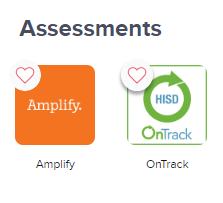 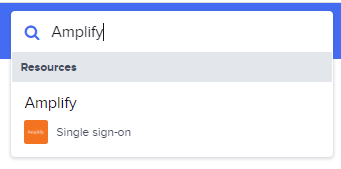 6
Required Measures
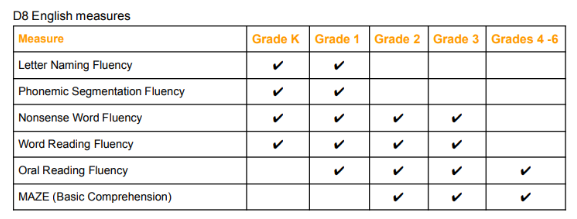 7
Accessing Student Materials
4
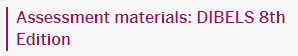 1
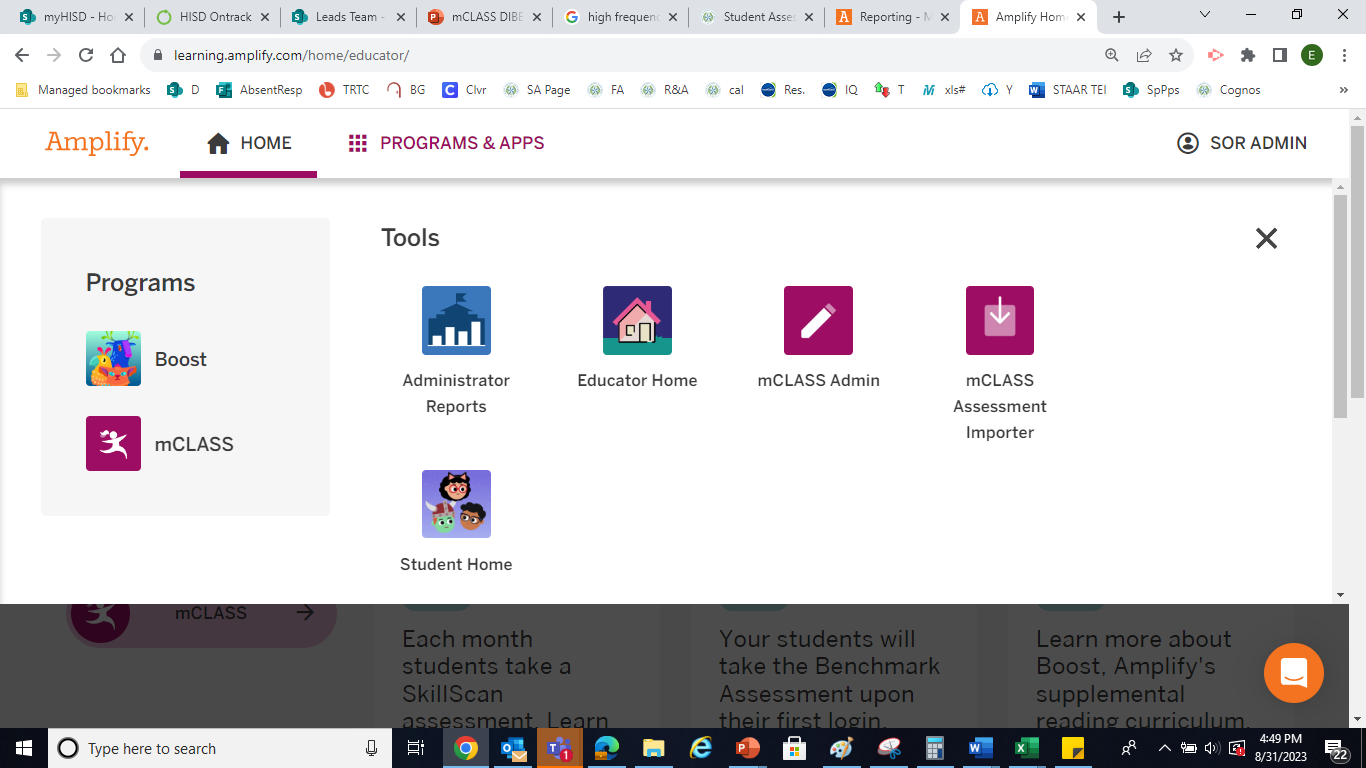 5
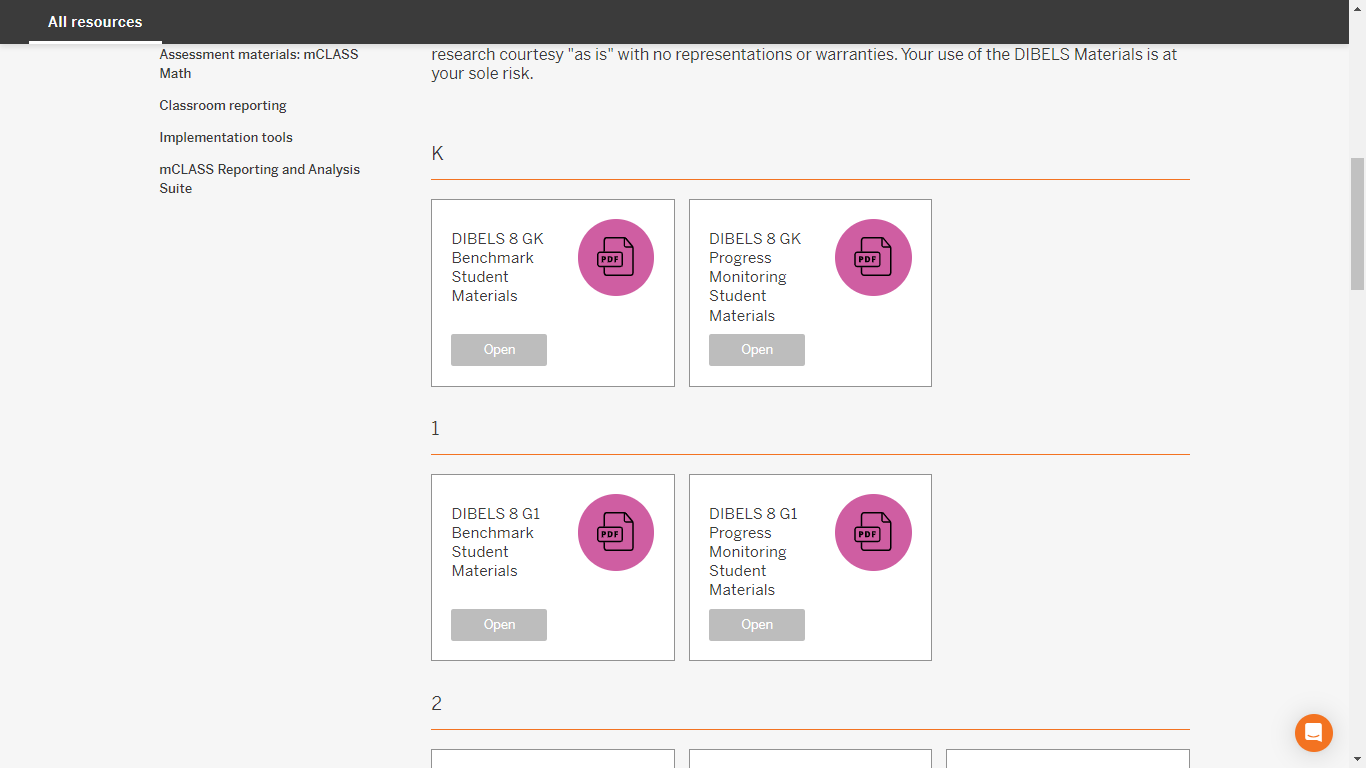 3
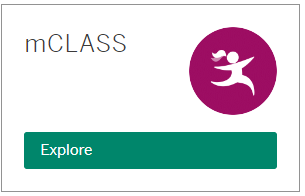 2
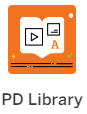 8
Gating Rules
There are two ways that gating rules work:
By discontinuing benchmark assessment for low-performing students.
By “testing out” high performing students.
9
Discontinue Rules
Each subtest has a discontinue rule called the "discontinue measure rule" that triggers if a student gives zero correct answers within the first few responses of the assessment (the threshold varies by measure). When the discontinue rule is triggered, a popup prompts you stop assessing the measure.
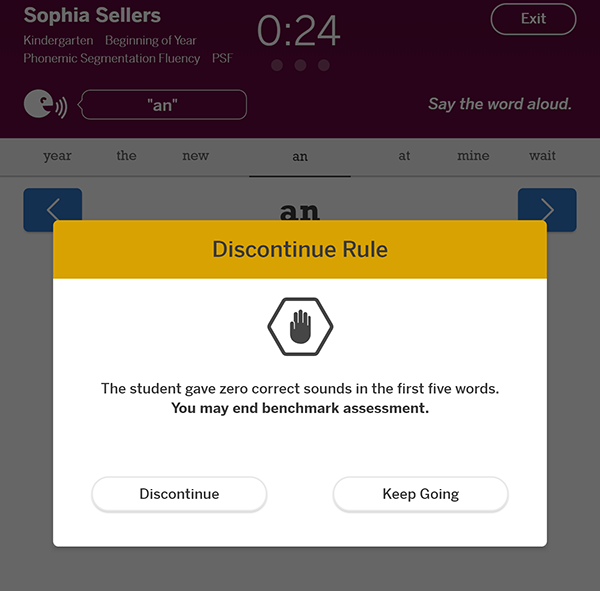 10
Test-Out
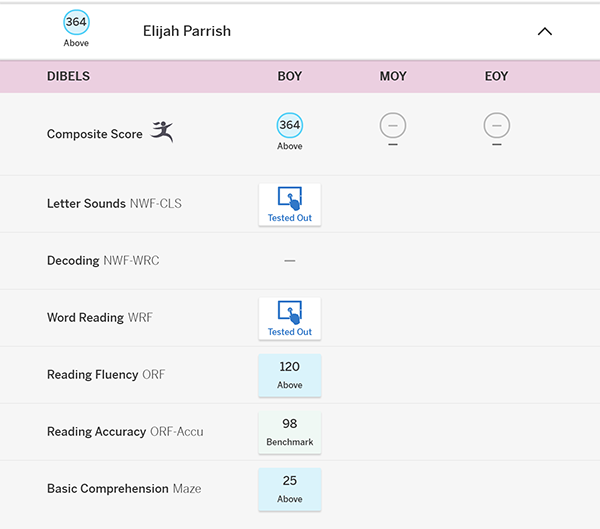 Some measures have a test-out rule that triggers when a student scores above the benchmark cut-score, and any other required measures are "tested-out". 

The student in this example is a Grade 2 student who has triggered the test-out rule for ORF. The NWF and WRF measures display Tested-Out icons:
11
Measure Icons Key
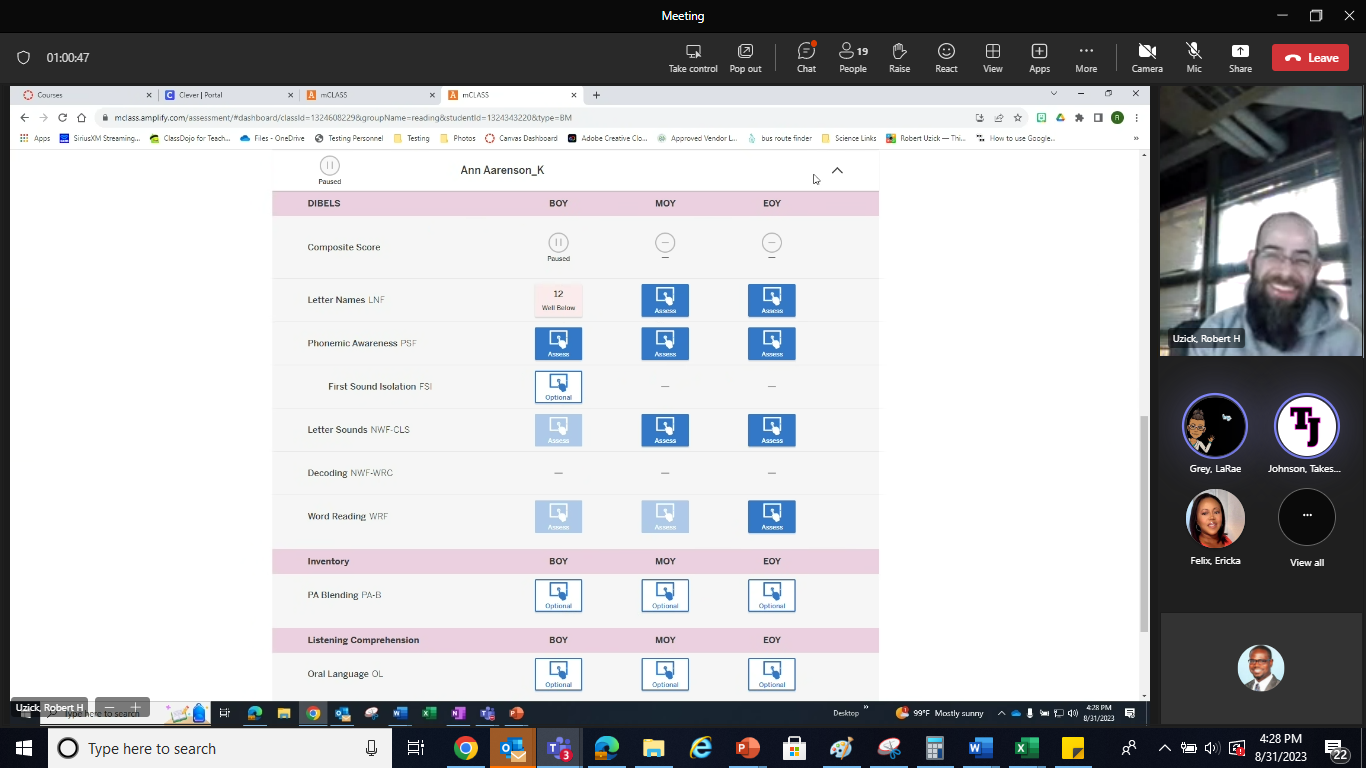 Blue = required
White = optional
Faded Out = gated
12
Composite Score Benchmarks
English scores
13
Letter Naming Fluency (LNF)
The student is presented with a page of uppercase and lowercase letters and asked to name the letters.   (Grades K-1)

Scoring Rules 
LNF Administration
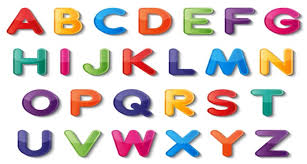 14
Phonemic Segmentation Fluency (PSF)
The assessor says words, and the student says the individual sounds for each word.  (Grades K-1)

Scoring Rules
PSF Administration
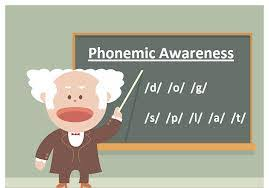 15
Nonsense Word Fluency (NWF)
The student is presented with a list of VC and CVC nonsense words (e.g., sig, rav, ov) and asked to read the words.  (Grades K-3)

Scoring Rules
NWF Administration
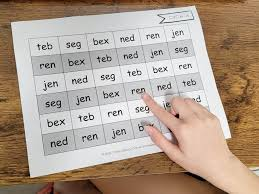 16
Word Reading Fluency (WRF)
The student is presented with a page of words and asked to read as many words as possible within 1 minute.  (Grades K-3)

Scoring Rules
WRF Administration
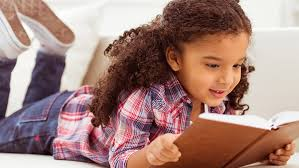 17
Oral Reading Fluency (ORF)
The student is presented with a reading passage and asked to read aloud.  (Grades 1-4)

Scoring Rules
ORF Administration
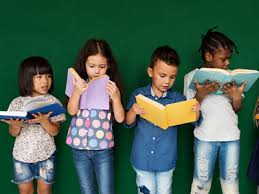 18
Maze
The student is presented with a reading passage where some words are replaced by a multiple-choice box that includes the original word and two distractors. (Grades 2-4)

MAZE Scoring Rules
MAZE Administration
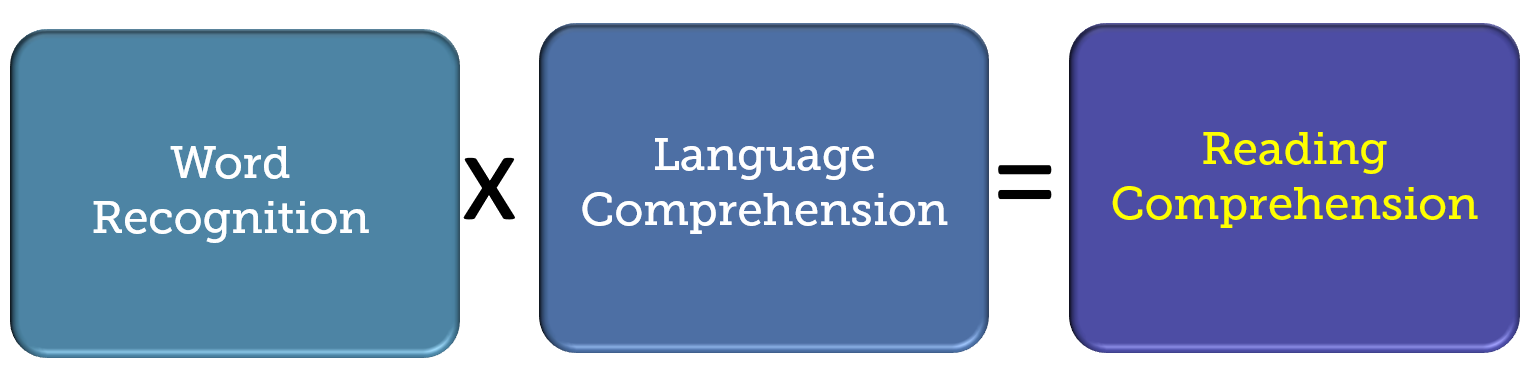 19
Reports: Dyslexia Flagging
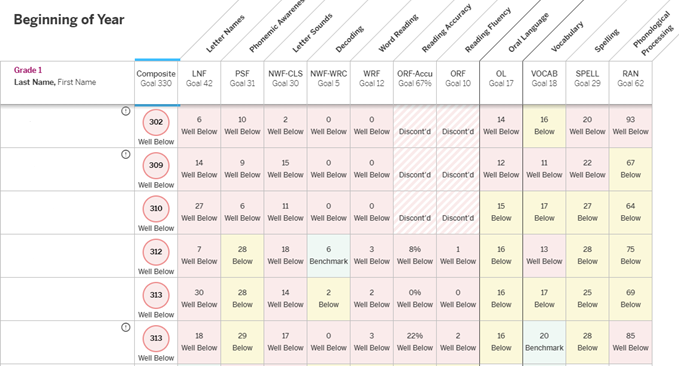 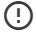 The “!” icon indicates flagging for dyslexia. This is determined by the Composite Score and Spelling components.
20
Resources
Canvas Course: https://canvas.houstonisd.org/enroll/LTELWY
Student Assessment Webpage
Amplify PD Library
mClass Scoring Rules Summary Table:
21
Student Assessment Support
Email:                                                      Book 1 on 1 Support​
assessment@houstonisd.org
22
Thank you
Date: 09/xx/2023
Presenter:First and last name
Title